TRƯỜNG TIỂU HỌC GIANG BIÊN
MÔN: TIN HỌCLỚP: 5
CHÀO MỪNG QUÝ THẦY CÔ ĐẾN DỰ GIỜ
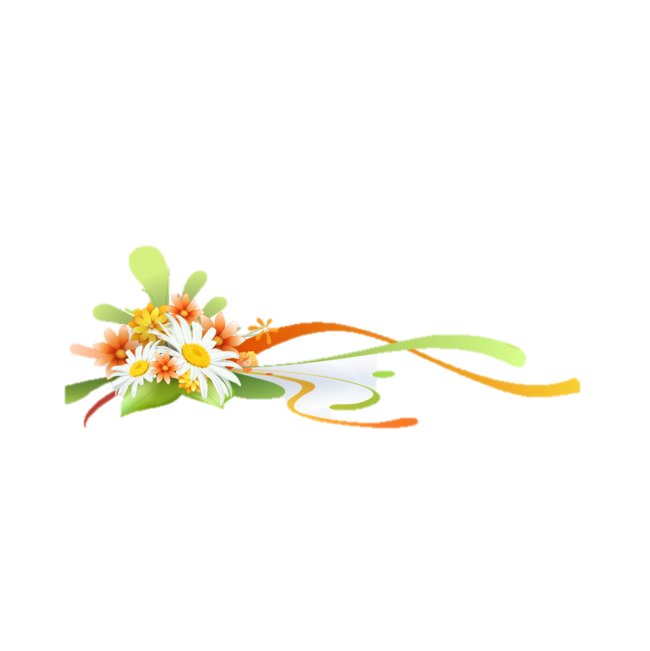 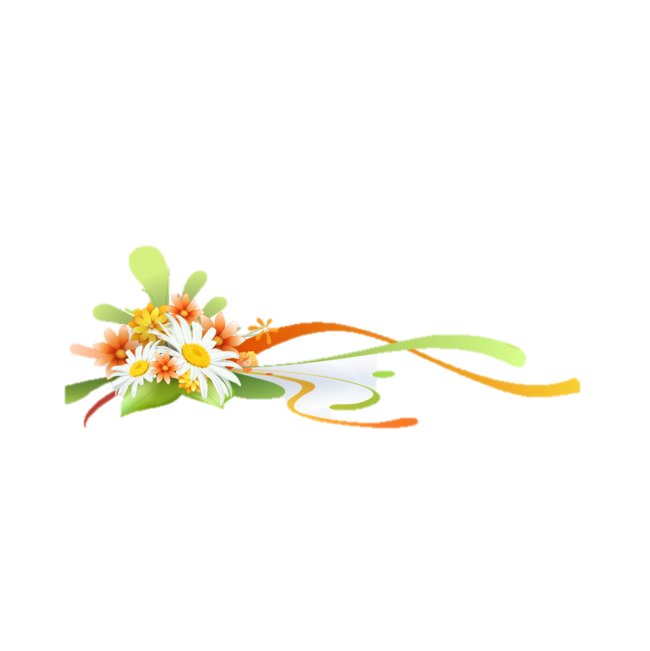  BÀI CŨ
Câu 1: Để chèn một đoạn video vào bài trình chiếu, em chọn nút lệnh nào trong thẻ Insert?
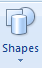 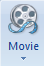 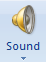 c.
a.
b.
 BÀI CŨ
Câu 2: Nối cột
A
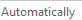 1
B
2
C
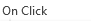 3
 BÀI CŨ
Câu 3: Hãy sắp xếp các chèn một đoạn video vào bài trình chiếu:
a. Chọn đường dẫn lưu video, nháy Insert
b. Nháy thẻ Insert
c. Chọn Movie -> Movie from File
b ->
c ->
a
Bài 5:
Đặt thông số chung cho các trang trình chiếu (tiết 1)
Bài 5: Đặt thông số chung cho các trang trình chiếu (tiết 1)
Nội dung chính:
1. Tìm hiểu về trang mẫu Slide Master
2. Thực hành hiển thị trang Slide Master
3. Thực hành điều chỉnh thông số trong trang mẫu
Bài 5: Đặt thông số chung cho các trang trình chiếu (tiết 1)
1. Tìm hiểu về trang mẫu Slide Master
Đọc phần “2. Tạo trang mẫu” trang 71-SGK
Thao tác để hiện trang mẫu?
[Speaker Notes: GV giới thiệu về các khái niệm, nháy vào liên kết để chuyển tới trang mẫu sẵn có để giảng]
Bài 5: Đặt thông số chung cho các trang trình chiếu (tiết 1)
1. Tìm hiểu về trang mẫu Slide Master
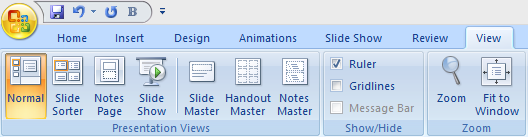 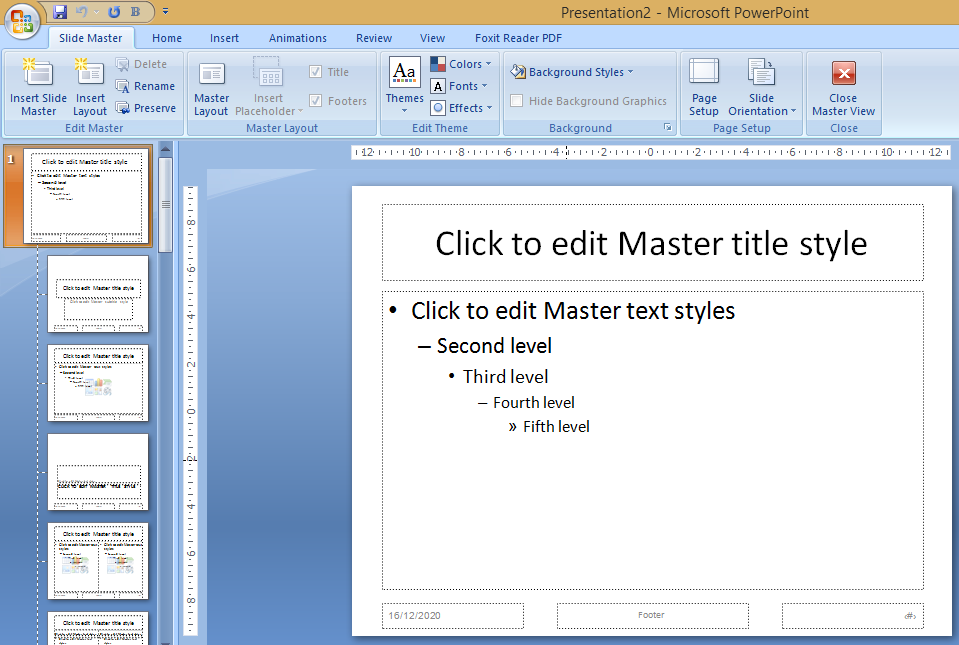 Thao tác để thoát khỏi trang mẫu?
Bài 5: Đặt thông số chung cho các trang trình chiếu (tiết 1)
1. Tìm hiểu về trang mẫu Slide Master
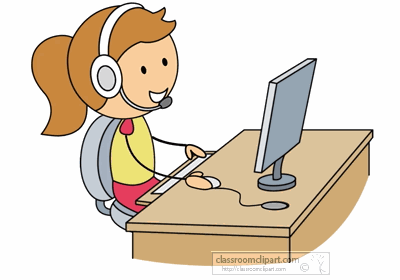 Hiển thị trang mẫu.
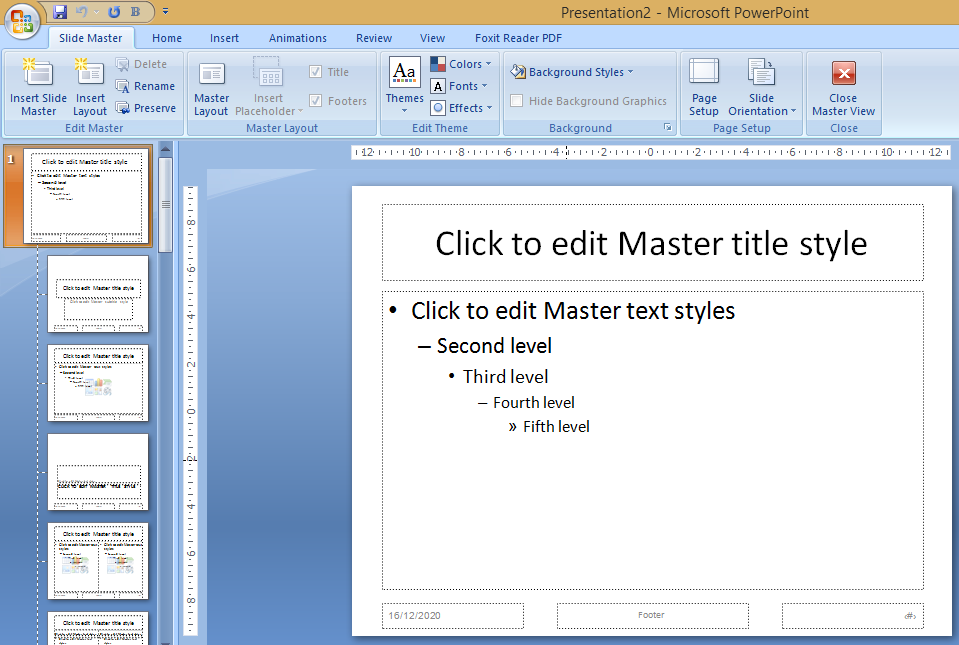 Vùng tiêu đề
Vùng nội dung
Nội dung chân trang
Số trang
Ngày tháng năm
Bài 5: Đặt thông số chung cho các trang trình chiếu (tiết 1)
2. Thực hành hiển thị trang Slide Master
GV minh họa mẫu các thao tác
[Speaker Notes: GV mẫu thao tác: tùy chỉnh thông số phông chữ, cỡ chữ, màu nền, hình ảnh trang trí…]
Bài 5: Đặt thông số chung cho các trang trình chiếu (tiết 1)
2. Thực hành hiển thị trang Slide Master
Thao tác với trang mẫu (Slide Master):
+ Tiêu đề và nội dung: phông chữ Tahoma, màu xanh dương
+ Chọn nền cho trang mẫu
+ Thoát khỏi trang mẫu để xem kết quả
Bài 5: Đặt thông số chung cho các trang trình chiếu (tiết 1)
 CỦNG CỐ VÀ DẶN DÒ
CẢM ƠN QUÝ THẦY CÔ VÀ CÁC EM
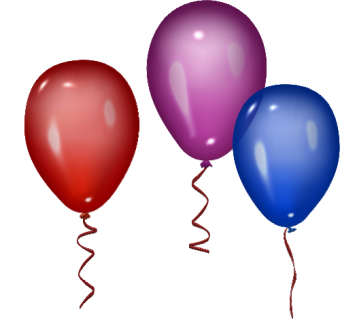 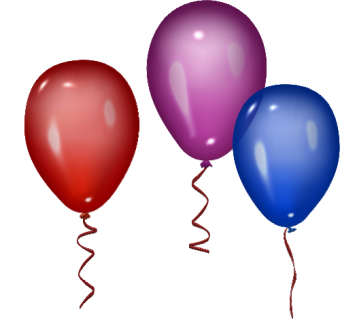 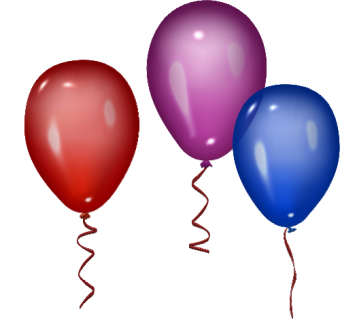 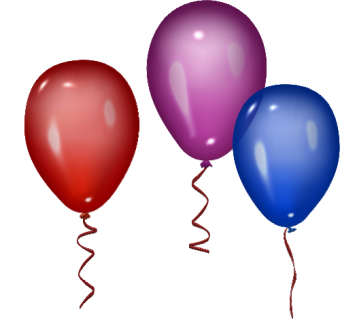